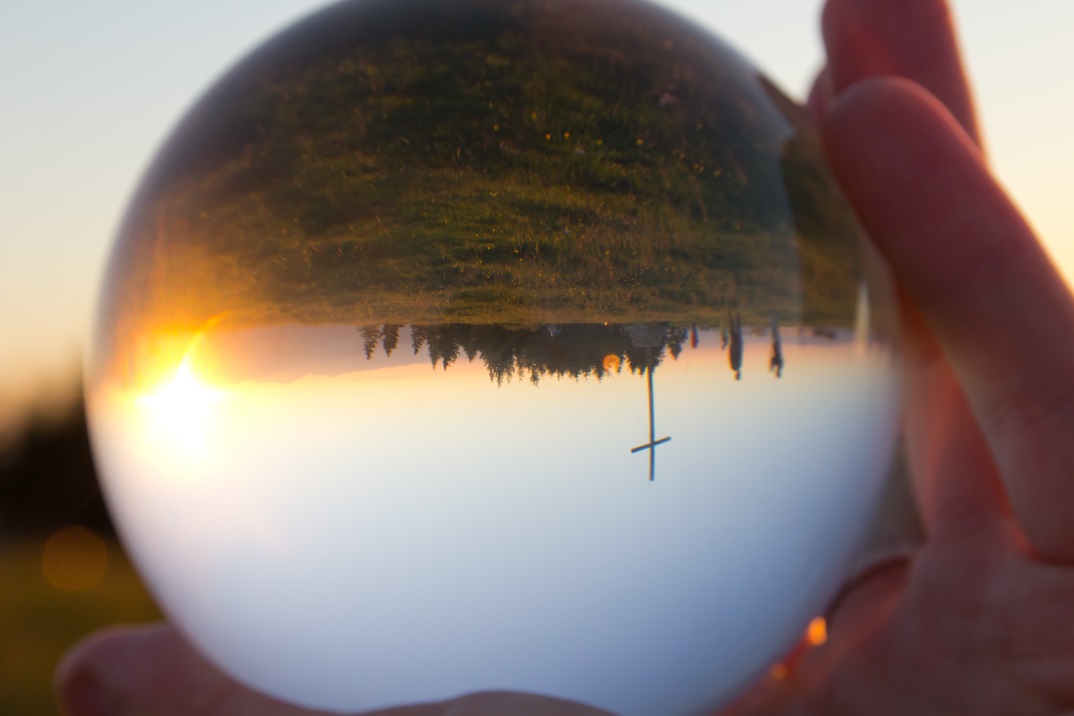 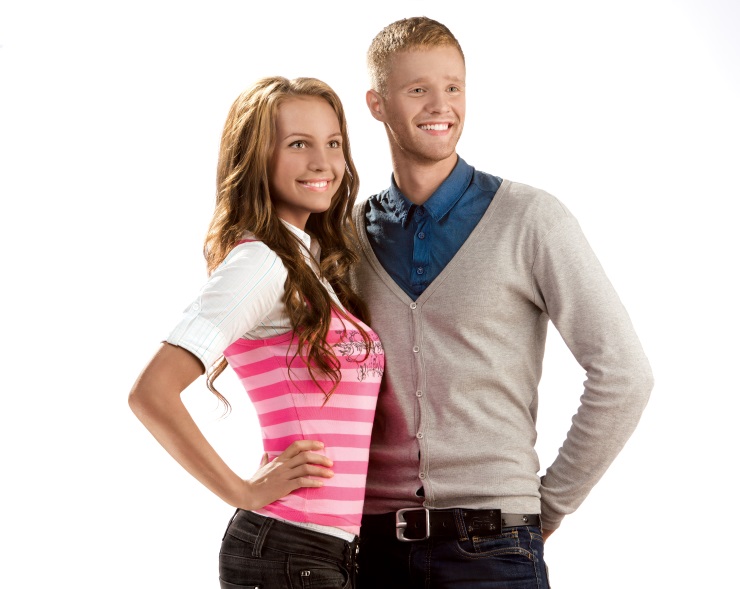 SZAKMAI NAP2017
Ifjúságsegítés értékközvetítéssel
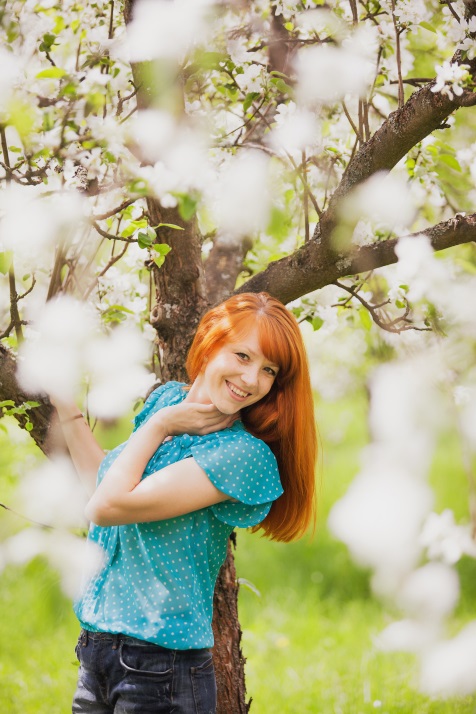 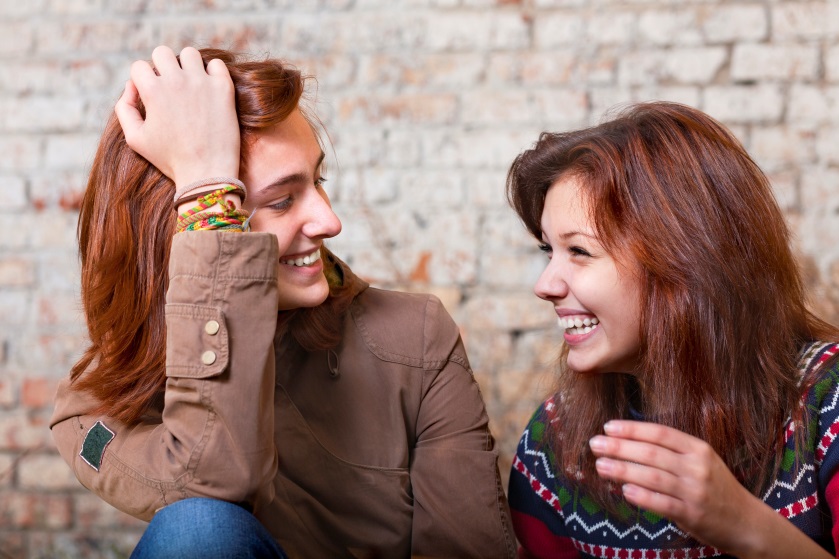 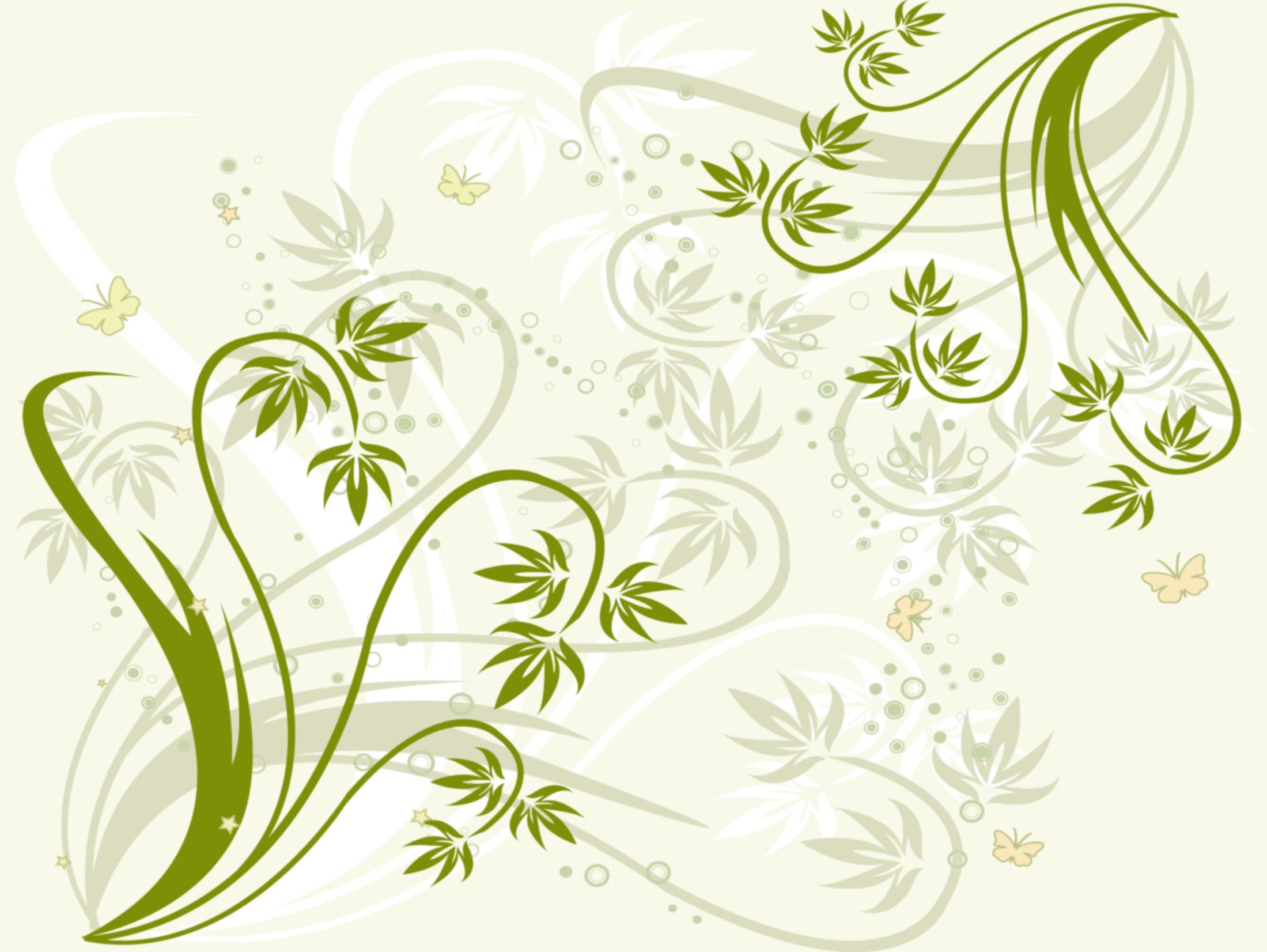 9.30 	„Az én templomom” Kárpát-medencei Vándorkiállítás 
         	Megnyitja: dr. Takáts István érseki kancellár
        
10.00 	A Szakmai Nap megnyitása és a VHF Szociális Szakképzésének 	Elkötelezettje díj átadása
          	dr. Varga István rektor
 
10.15 	Kamaszkorról a pszichológus szemével
          	Előadó: Bálint Bánk pszichológus, VHF főiskolai docens
 
10.30 	Betekintés a "Boldogabb családokért" 
         	Családi Életre Nevelés program módszertanába
        	Előadó: Hortobágyiné dr. Nagy Ágnes orvos, szakmai felelős, 	Kecskemét-Széchenyivárosi Közösségépítő Egyesület (SZÉK)
 
11.15 	Kávészünet – Főiskolai képzések bemutatása
 
11.45 	Fiatalok az Élet Küszöbén (FÉK)
          	Előadó: Kenessey Béla mentálhigiénés szakember,
          	a FÉK program munkatársa
      
12.15 	Társ-Suli: a párkapcsolat értékének közvetítése a fiatalok számára
          	Előadók: Kocsis Tamás görög katolikus lelkész,
	Kocsis Szászi Anna szociálpedagógus
 
12.45 	Hogyan kísérjük a kamaszokat meggyőződéseik formálásában?
         	Előadó: Kis Brigitta programvezető, Pure Program
 
13.15 	Ebéd
 
Moderátor: Magvas Mária főiskolai adjunktus

A Vándorkiállítás megvalósulását a Lakitelek Népfőiskola támogatta.
PROGRAM
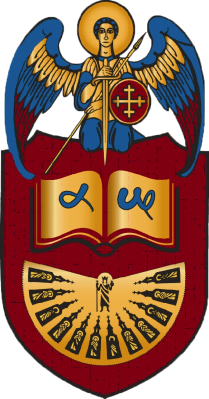 Veszprémi Érseki Hittudományi FőiskolaKépzési Kínálata 2018-ban
Egyéb képzéseink
Alapképzéseink (BA)


Egységes osztatlan képzéseink
Rövid ciklusú osztott hittanár-nevelőtanár szak
Szociális munka szak
Iskolai szociális munka szakirányú továbbképzés
Hittanár­  nevelőtanár szak
Hittanár - angol nyelv és kultúra tanár
Alkalmazott szociális gerontológia szakirányú továbbképzés
Hittanár - német nyelv- és kultúra tanár
Közoktatási vezető és pedagógus szakvizsga továbbképzés
Hittanár - dráma és színházismeret tanár
Hittanár - informatikatanár
Pedagógus szakvizsga (tehetséggondozás, tehetségfejlesztés tanulmányterülettel)
Hittanár - magyartanár
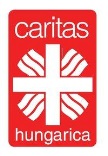 Teológia szak
Karitász modul
Szakirányú továbbképzési ajánlataink
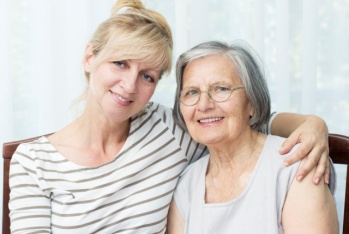 Alkalmazott szociális gerontológia
Képzés célja: Az időskor és az öregedés jellemzőinek pontosabb megismerése, a segítés, gondozás, fejlesztés, kutatás, tudomány legújabb eredményeinek megismertetése.  Gyakorlat orientált képzés. 

Jelentkezéshez szükséges végzettségek: 
Társadalomtudományi képzési területen:
szociális munka vagy szociálpedagógia alapképzési szakon  (korábban a megfelelő főiskolai képzésben) szerzett oklevél.
Orvos- és egészségtudomány képzési területen: 
ápolás és betegellátás alapképzési szak ápoló vagy gyógytornász szakirányán, vagy egészségügyi gondozás és prevenció alapképzési szak védőnő szakirányán (korábban a megfelelő főiskolai képzésben) szerzett oklevél. 
Hitéleti képzési területen alapképzésben (korábban főiskolai szintű képzésben) szerzett oklevél. 
Pedagógus képzési területen alapképzésben (korábban főiskolai szintű képzésben) szerzett oklevél. 
A felvétel feltétele továbbá egy év idősekkel kapcsolatos szociális, vagy egészségügyi ellátásban szerzett igazolt szakmai gyakorlat. 

Képzés ideje:	2 félév
Képzési forma: levelező képzés
Képzési díj:	85 000 Ft/félév
Minimális létszám:   10 fő
A képzési idő kontakt óra száma:  200 óra
Helyszín: Veszprémi Érseki Hittudományi Főiskola, Veszprém, Jutai út 18/2 
Képzési koordinátor:	Feketéné Magyar Zsófia  

További részletek www.vhf.hu  honlapon Posztgraduális cím alatt!
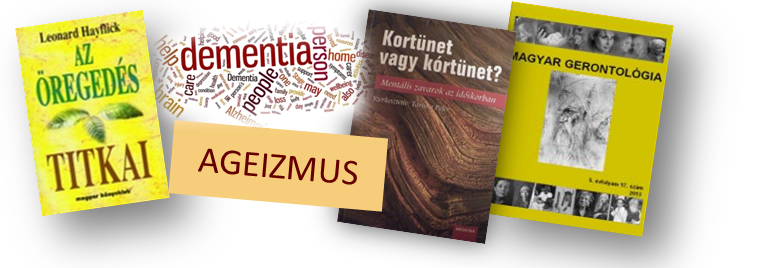 Iskolai szociális munka szakirányú továbbképzés
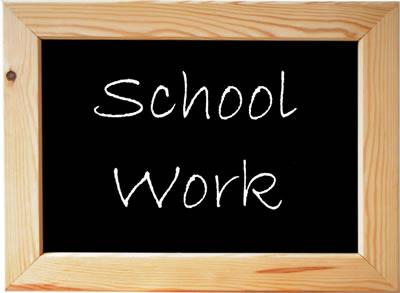 A képzés célja:  a képzés során a hallgatók átfogó pedagógiai, pszichológiai, szociális munka, szociológiai és szociálpolitikai ismereteket szereznek, amelyek révén felépíthetik és menedzselhetik az iskolai szociális munka tevékenységét.

 A kurzusok felkészítést nyújtanak az iskolai szociális munka széleskörű feladatellátására: a problémák diagnosztizálására, sok szempontú értékelésére, elemzésére, a kockázatok felmérésére, beavatkozási eszközök kiválasztására és kidolgozására, változásmenedzselésre.

A felvétel feltételei:
Legalább alapképzésben szerzett oklevél társadalomtudomány vagy bölcsészettudomány képzési területen.

A képzés formája: levelező
A képzési idő: 2 félév
A képzési idő kontakt óra száma: 148 óra
Képzési díj: 70 ezer forint / félév
Min. létszám: 10 fő
Képzési koordinátor: Kalocsai Adrienn


További részletek www.vhf.hu  honlapon Posztgraduális cím alatt!
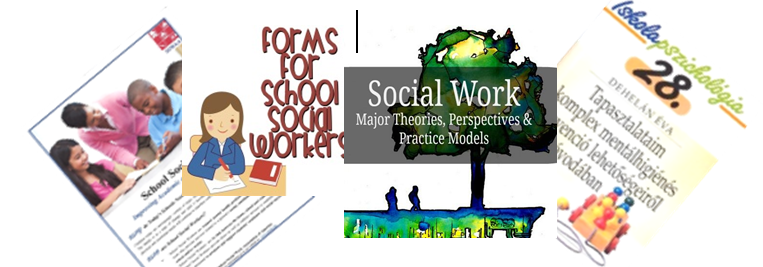